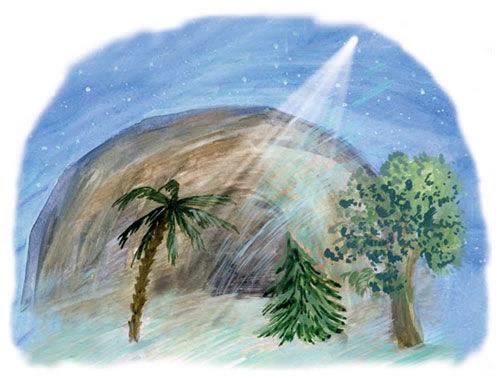 Сказка 
«Три дерева»
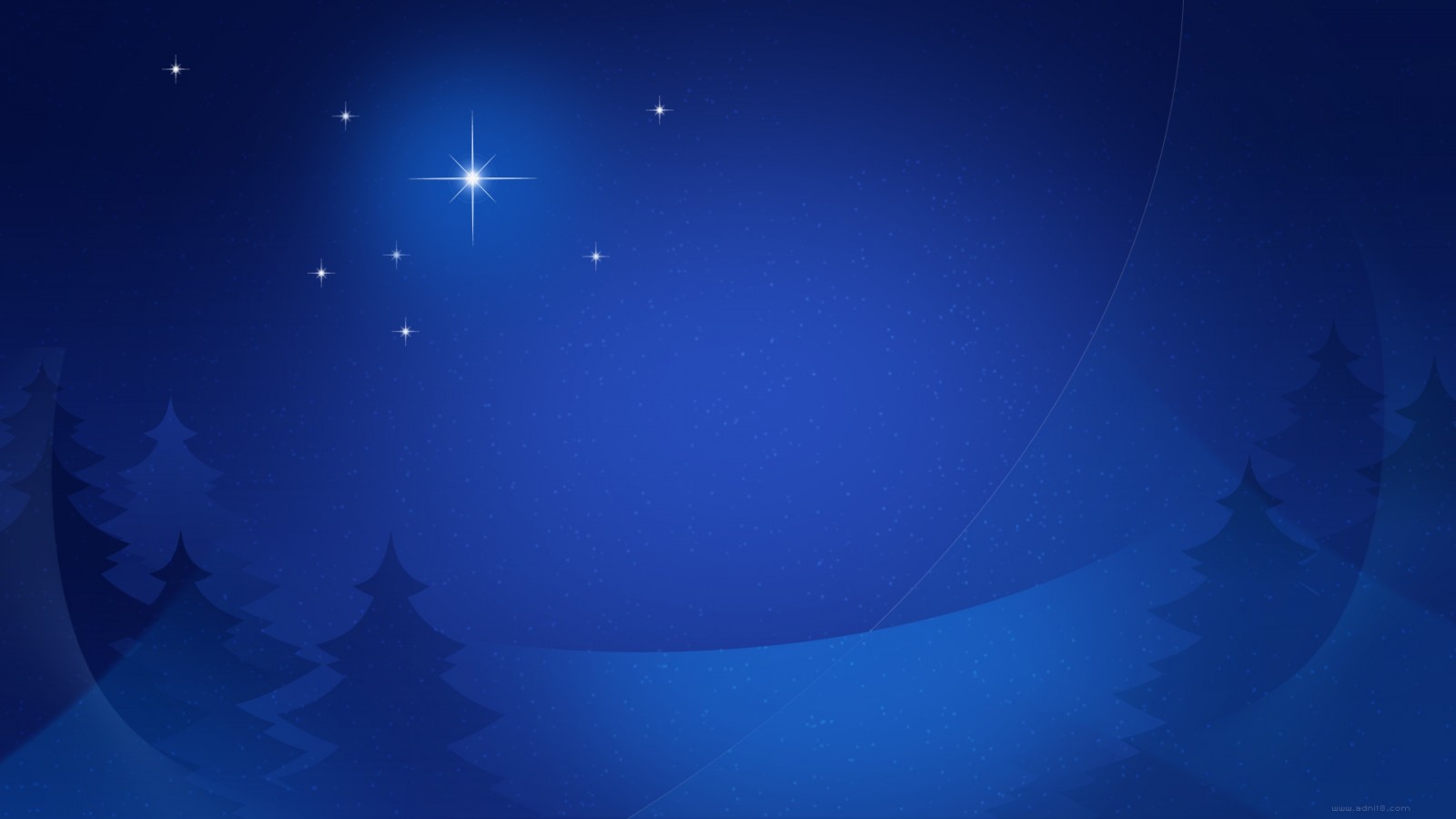 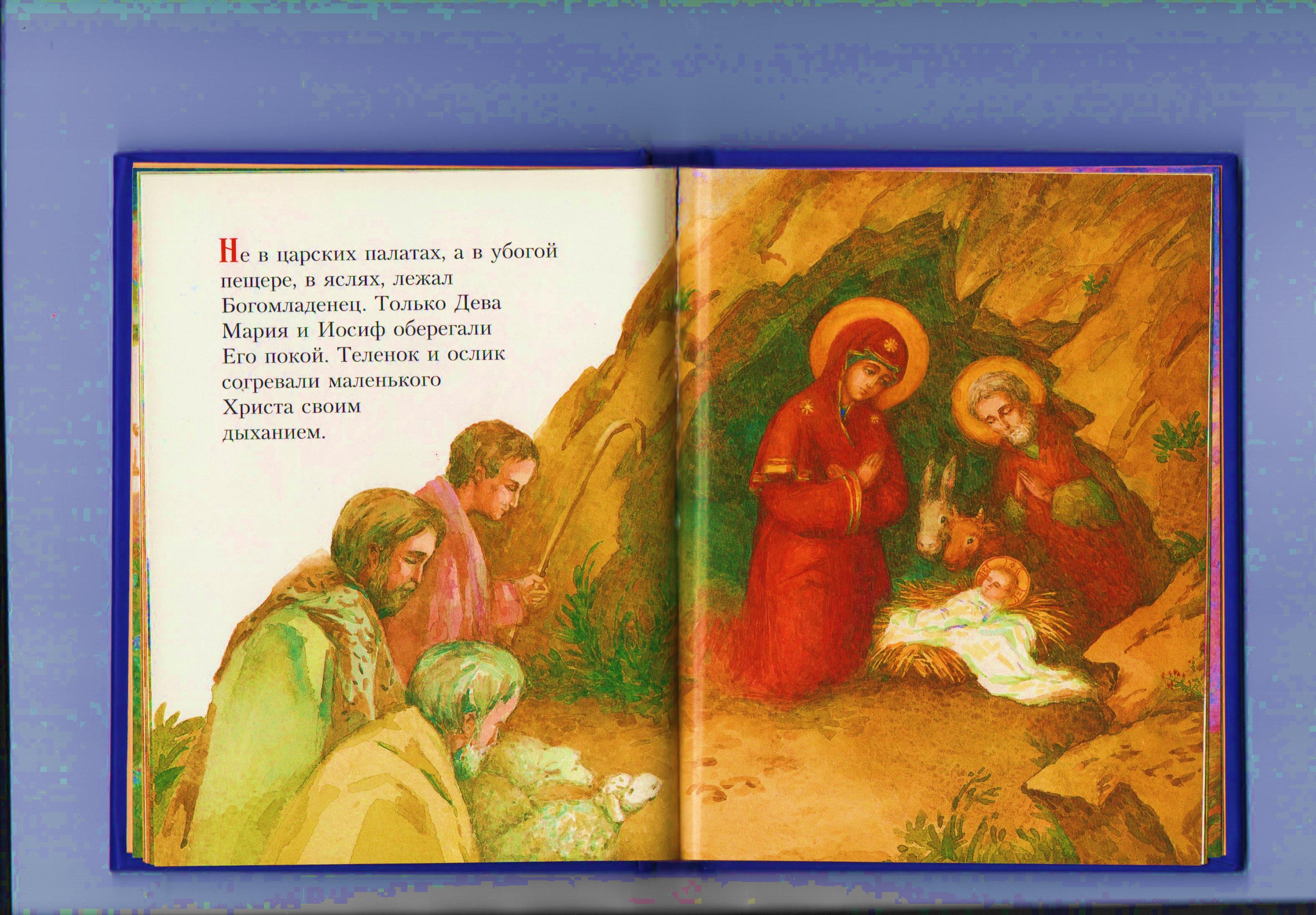 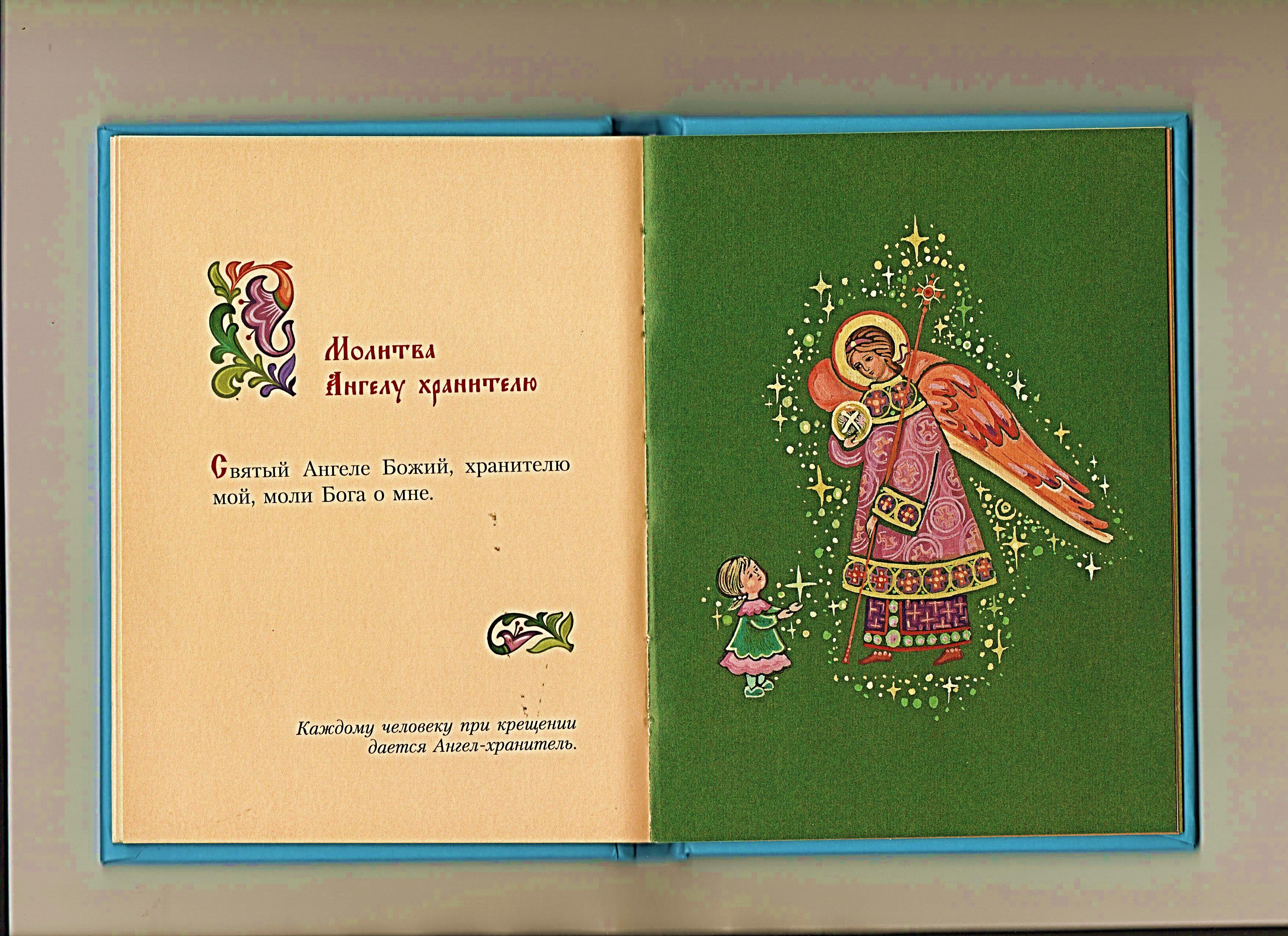 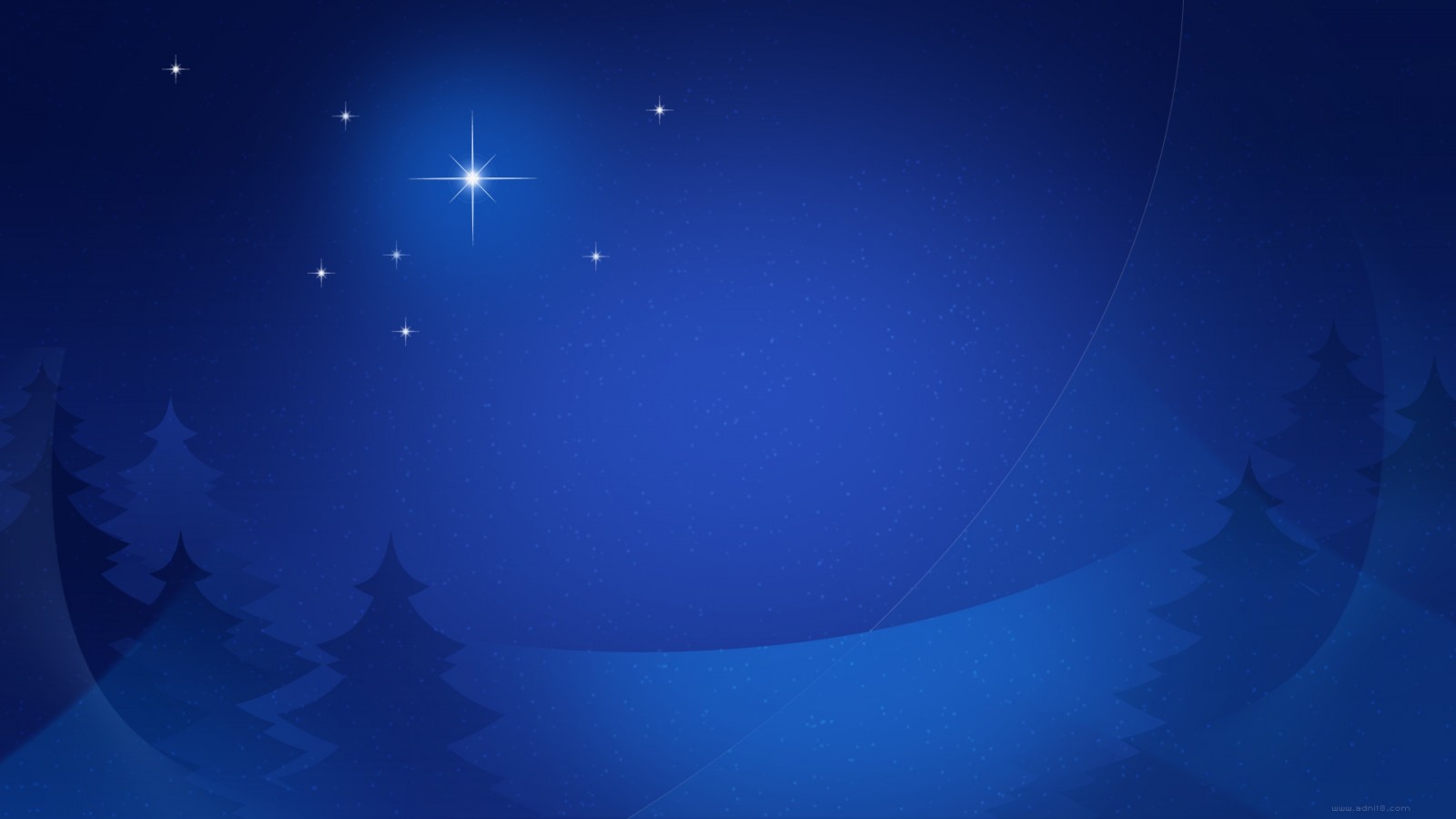 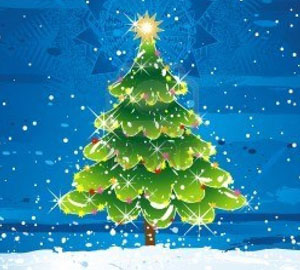 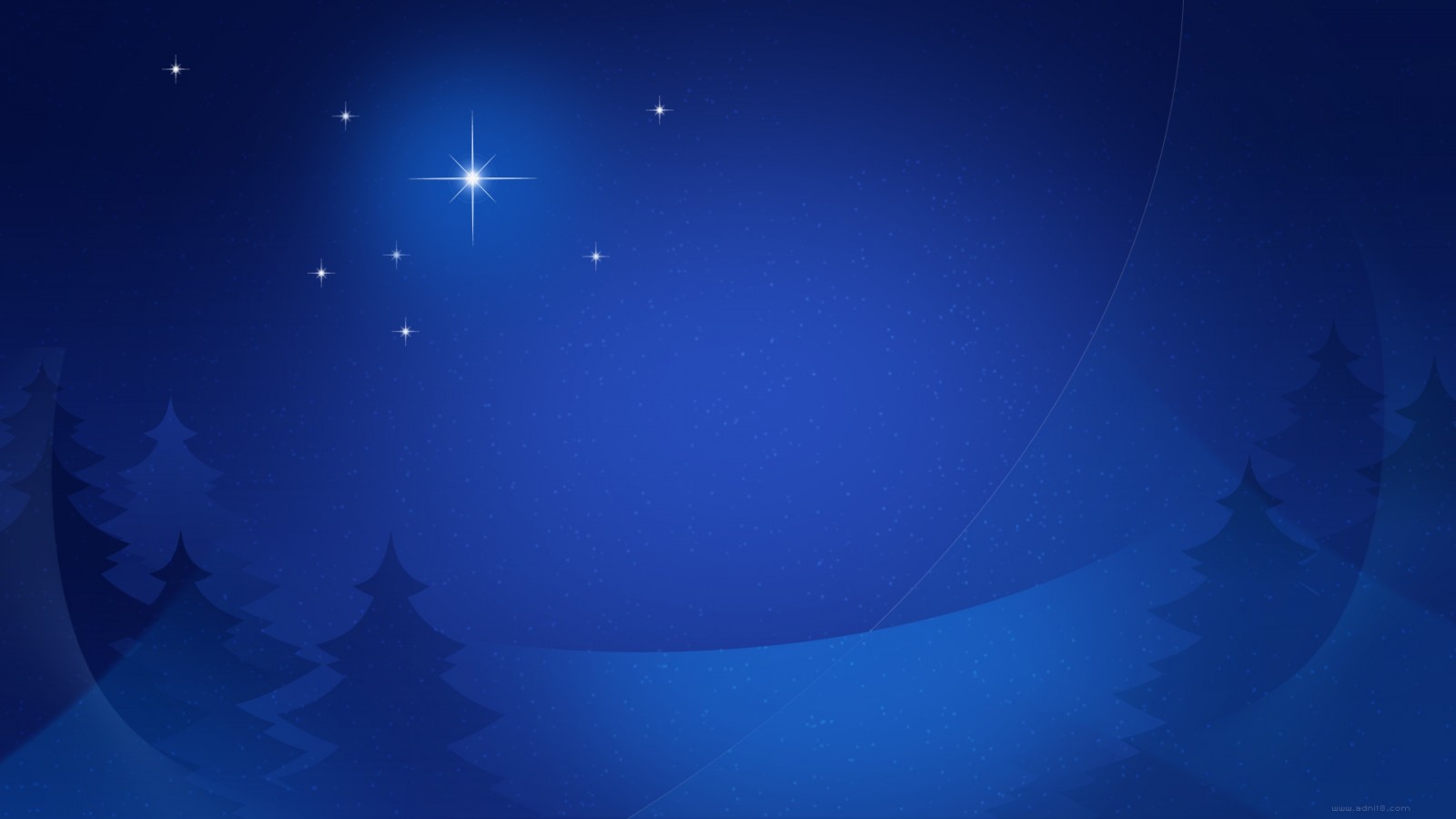 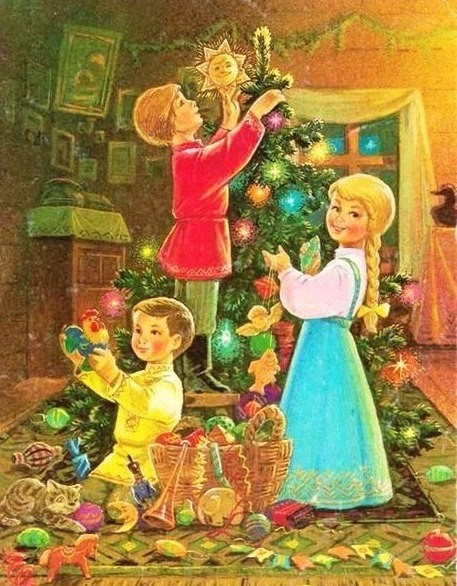 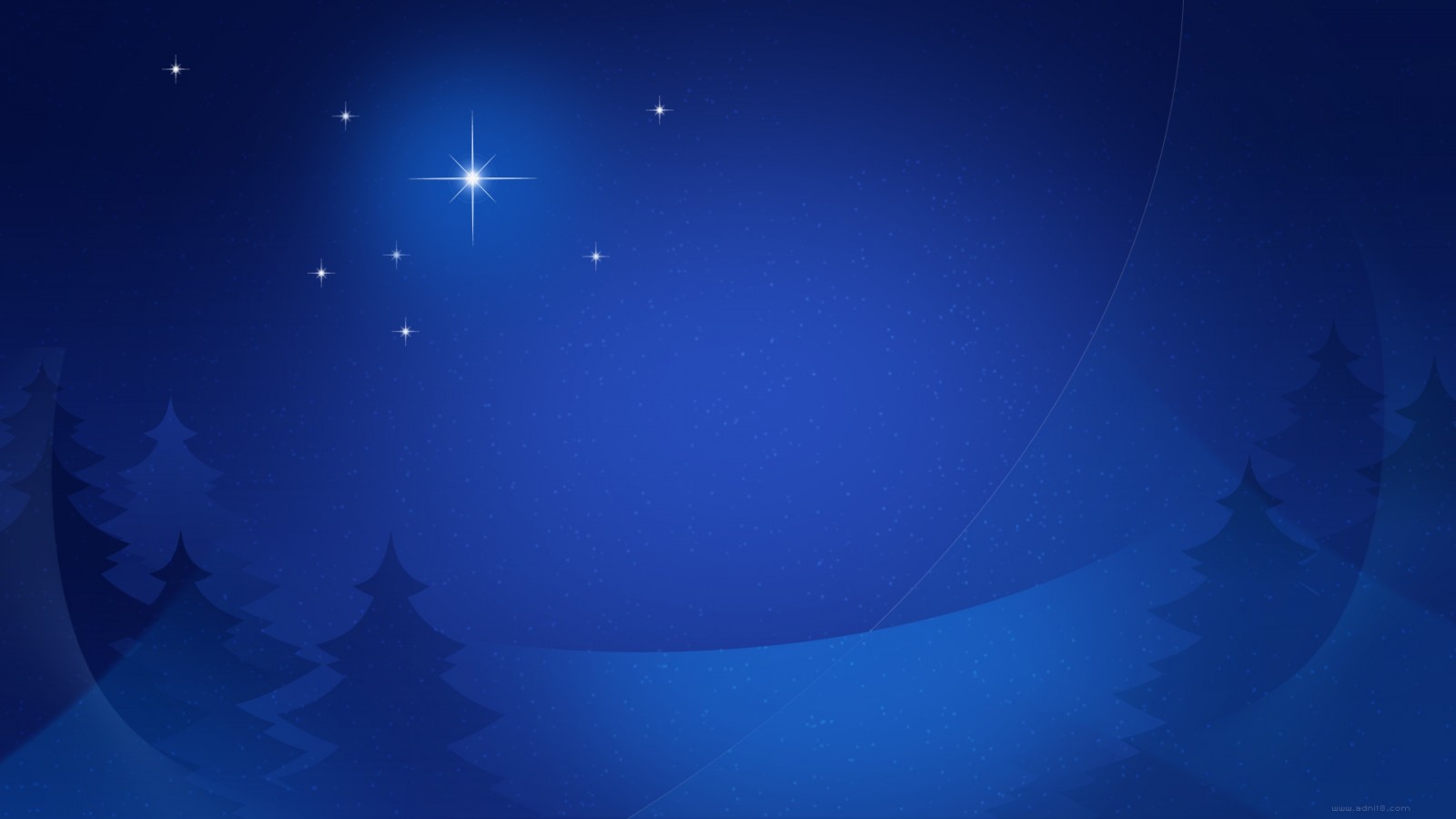 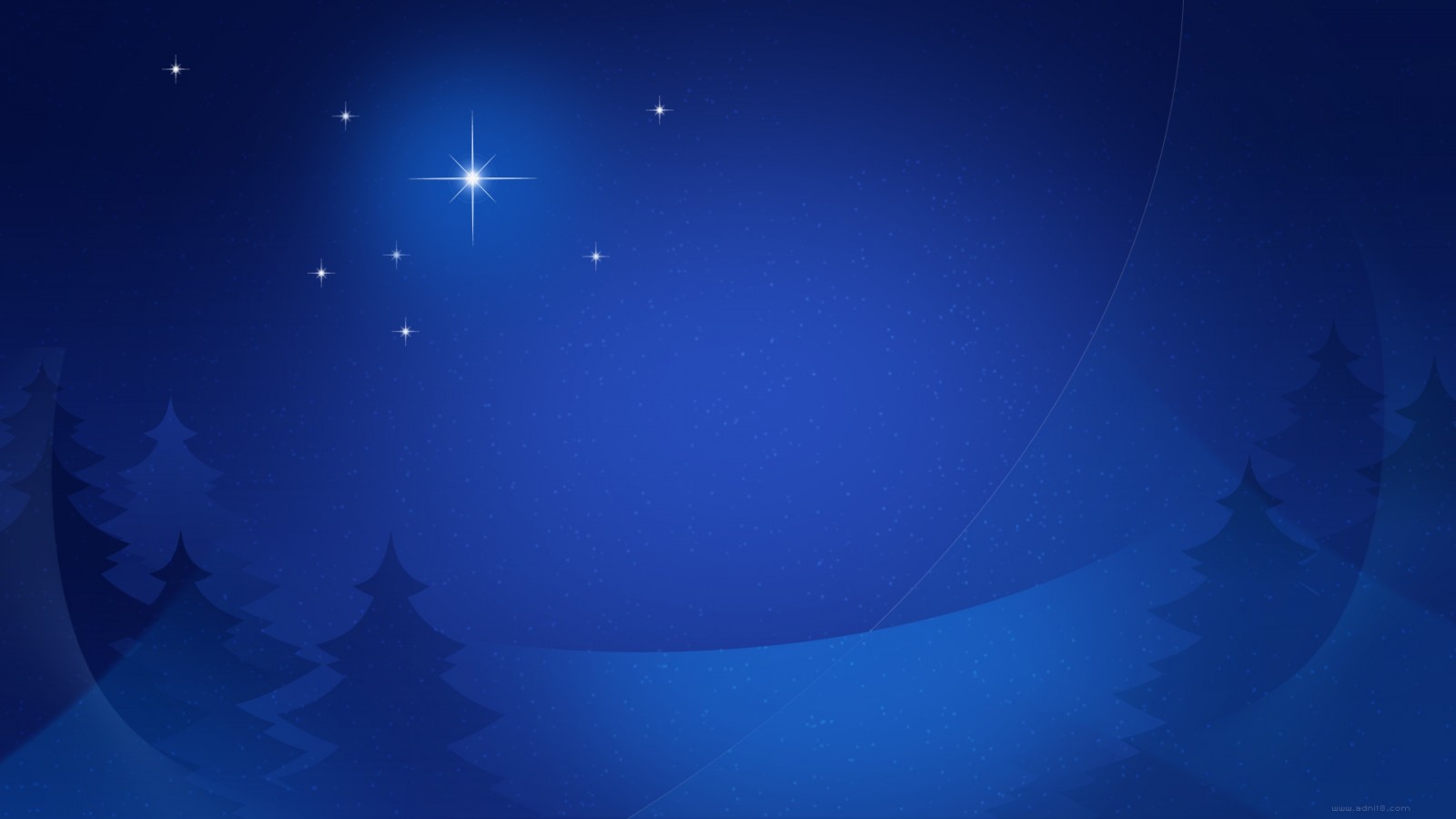 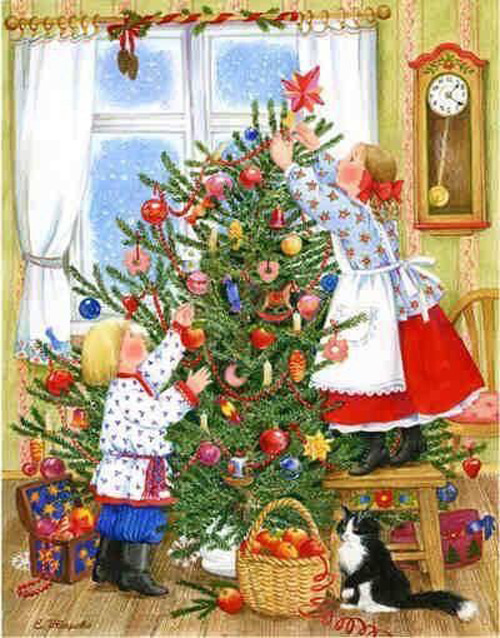 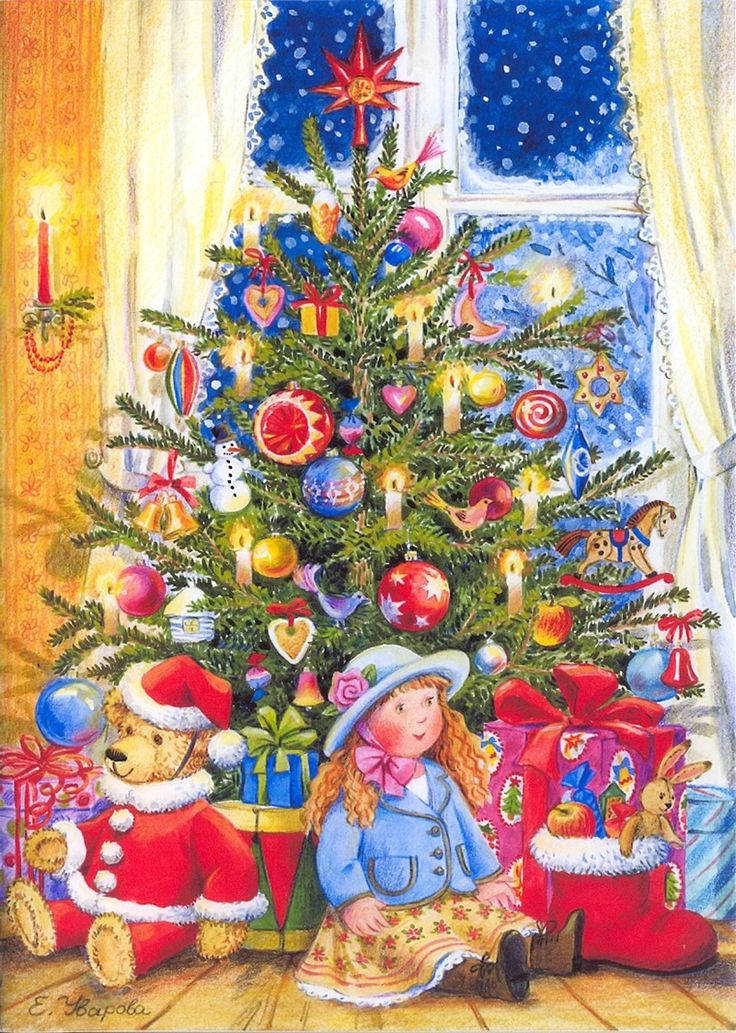 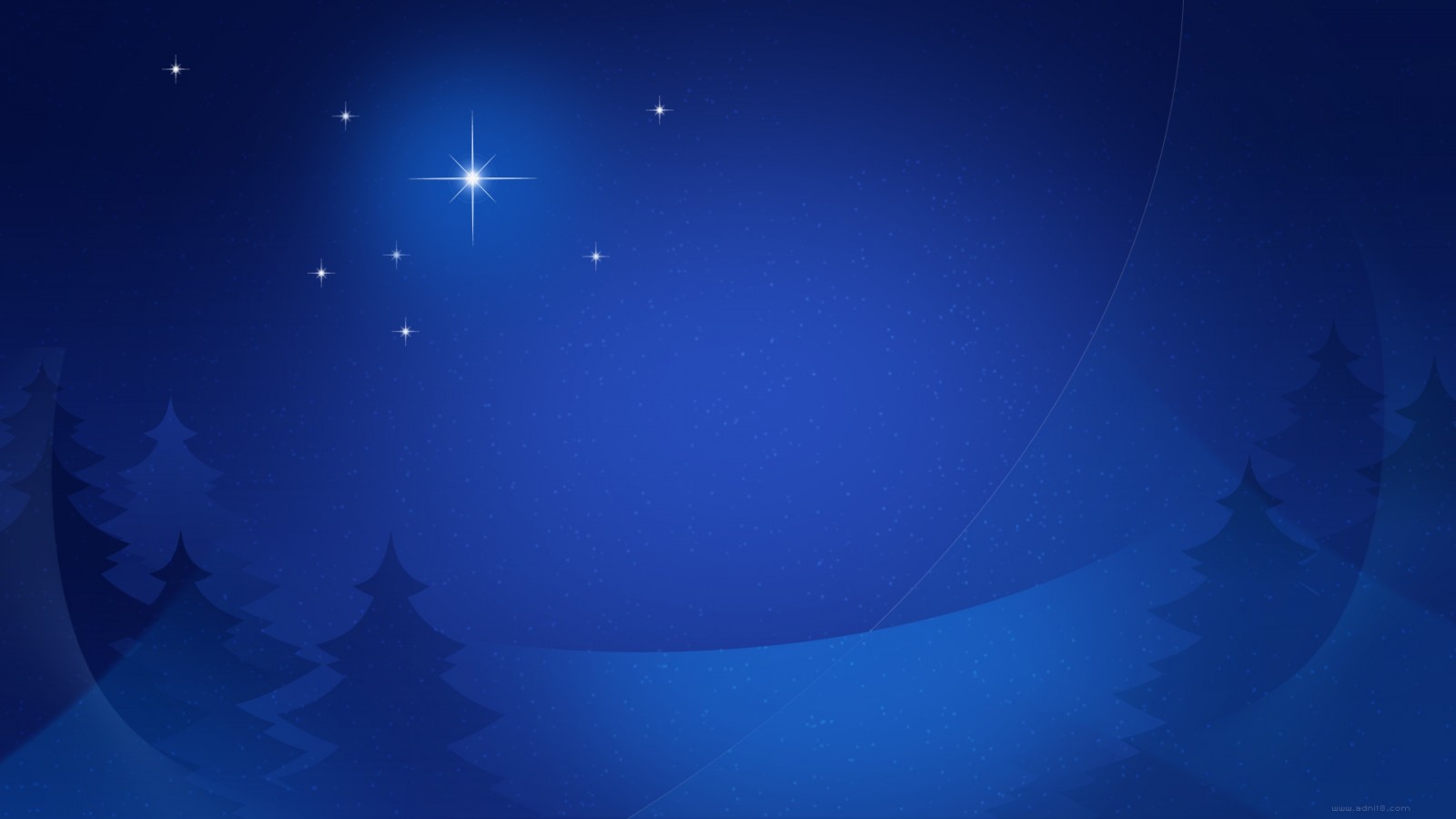 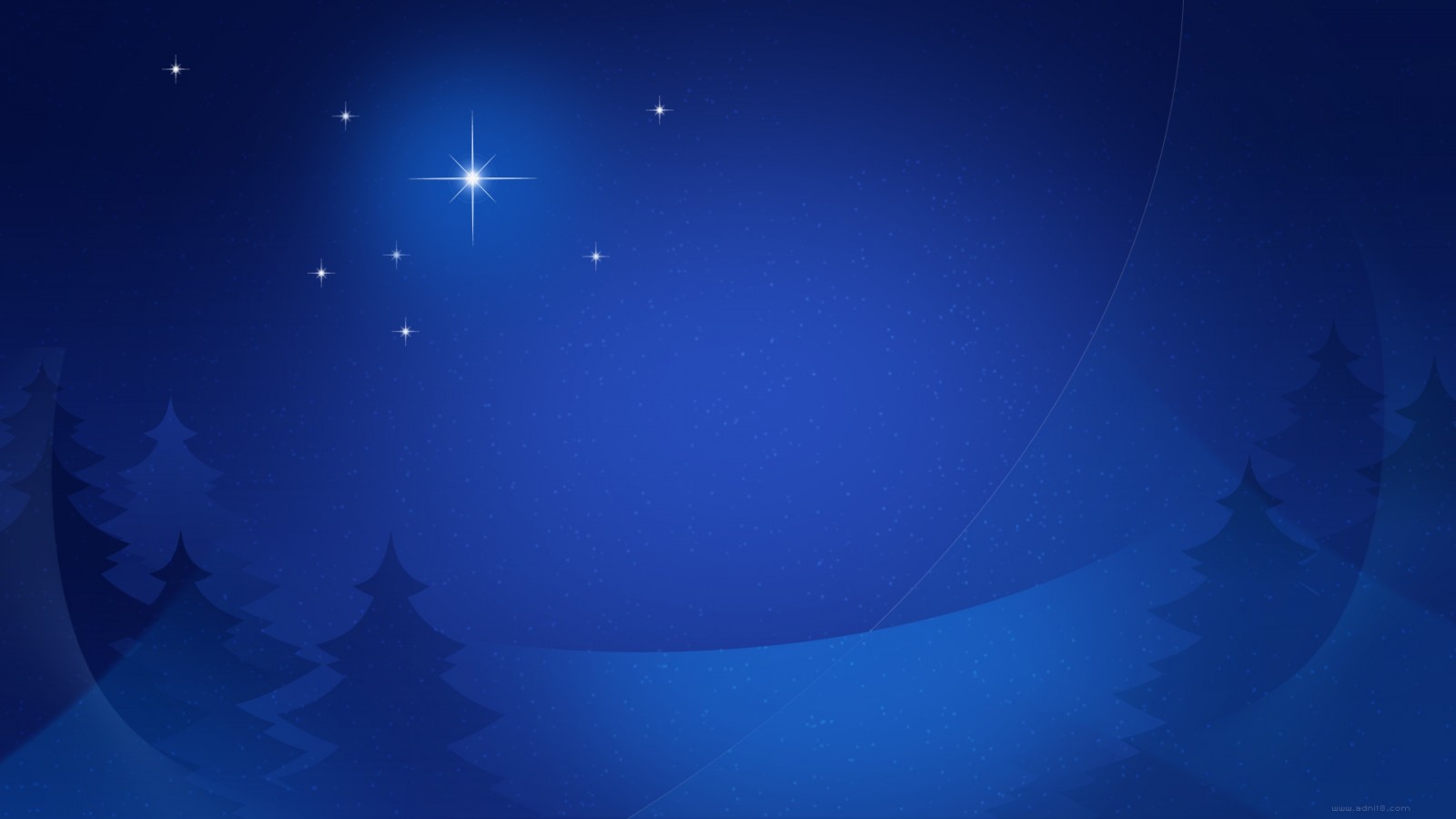 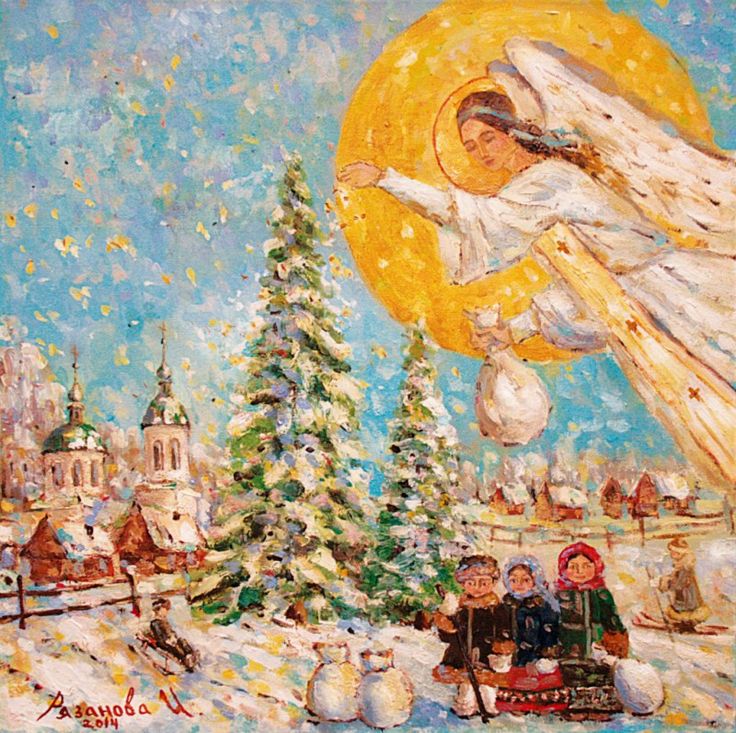